Филиал муниципального бюджетного общеобразовательного учреждения  «Бураковская средняя общеобразовательная школа» в с. ИзмериСпасского муниципального района Республики Татарстан
Патриотическое воспитание младших школьников
Патриотизм  -  любовь к отечеству, преданность ему, стремление своими действиями служить его интересам
Изучаем историю нашей Родины
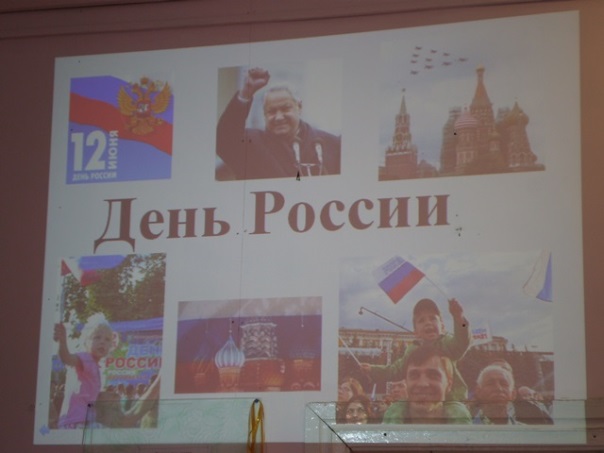 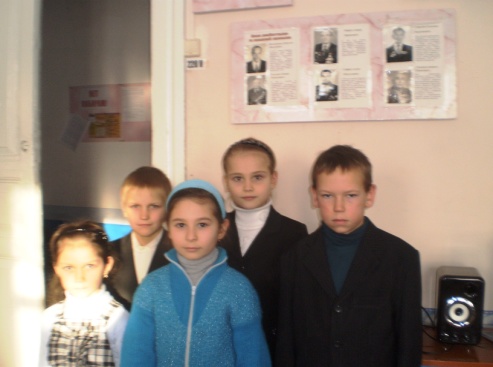 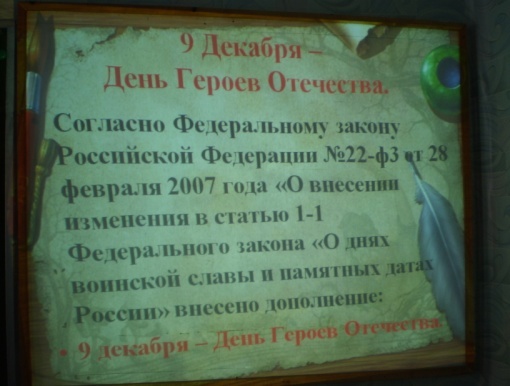 Охранять  природу – значит охранять Родину
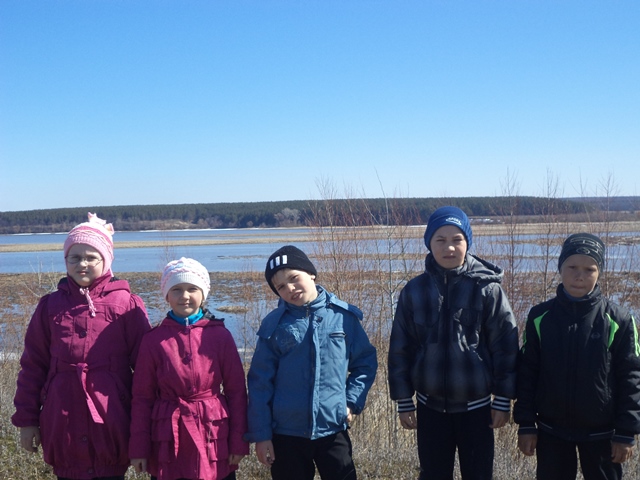 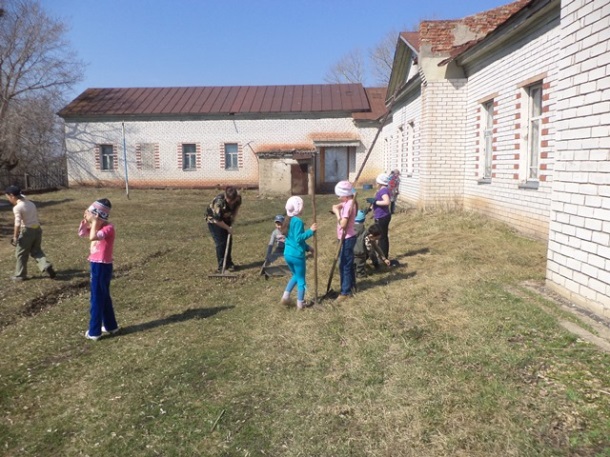 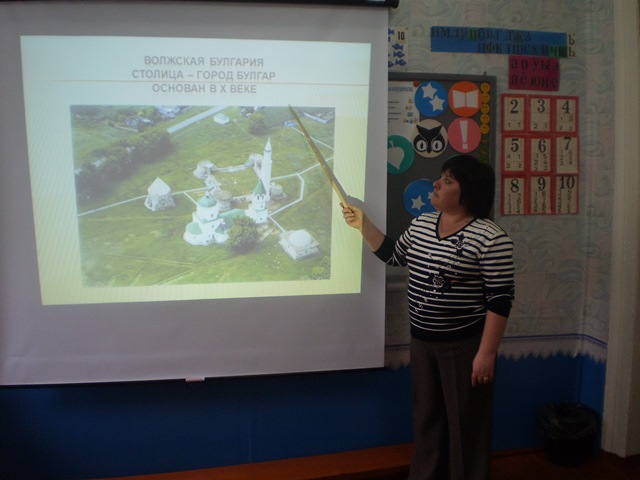 Наша школьная жизнь
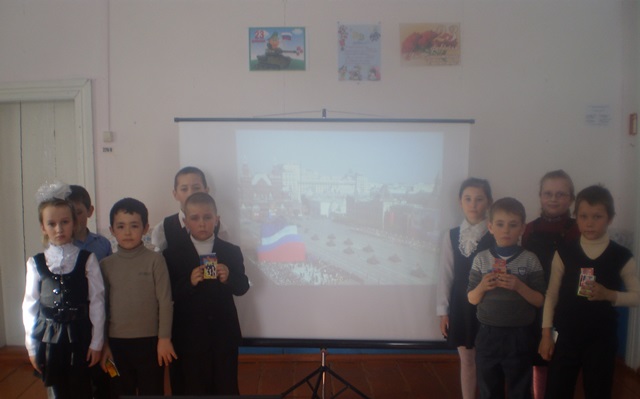 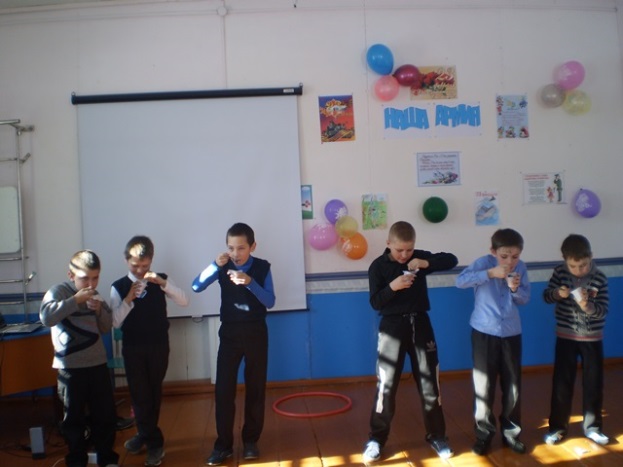 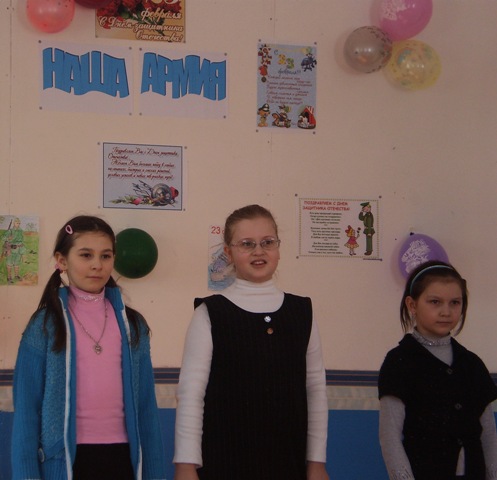 Праздник со слезами на глазах
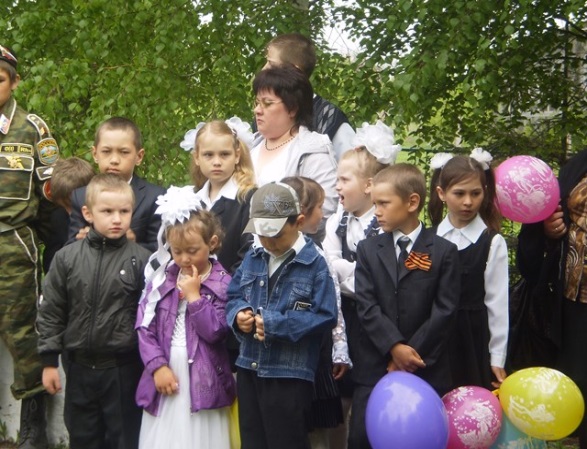 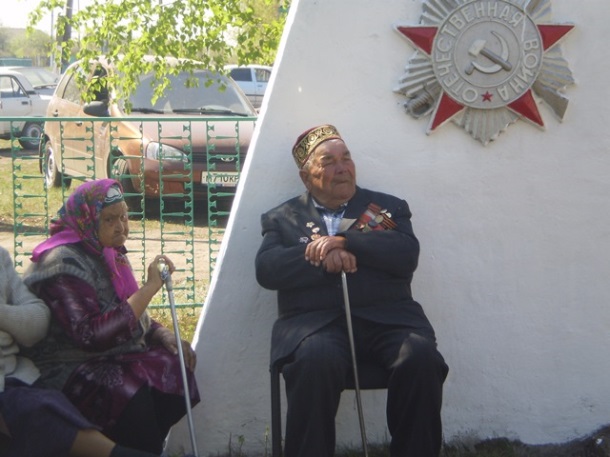 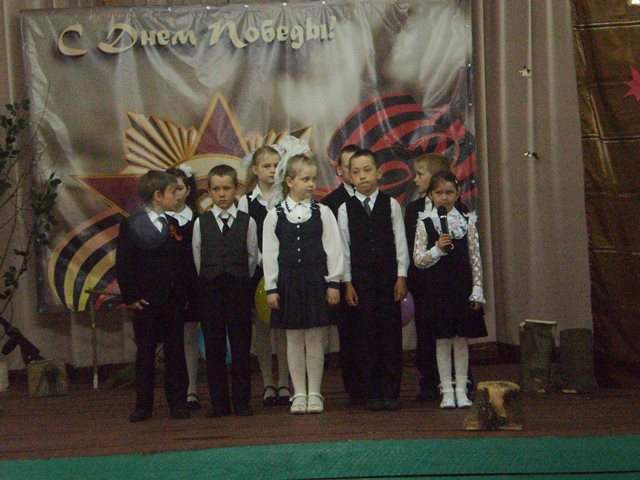 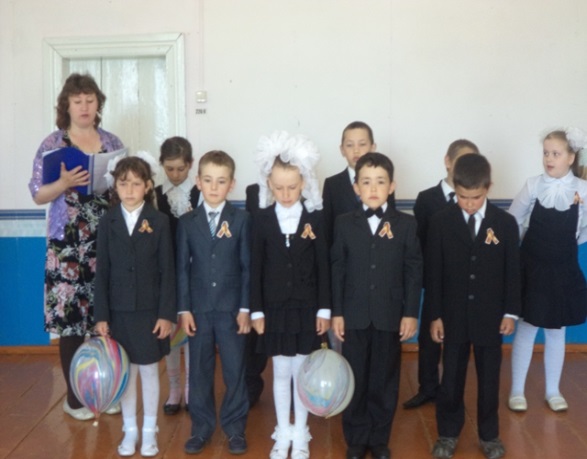 Конкурсы Районный конкурс рисунков «На страже Отечества»
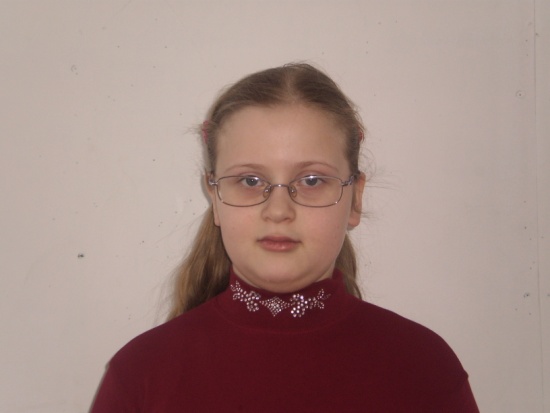 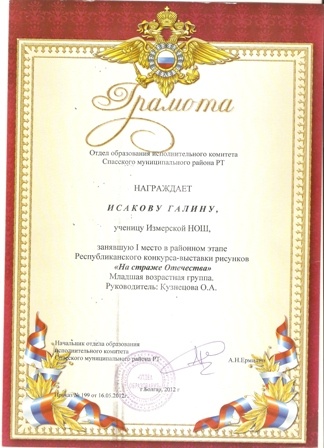 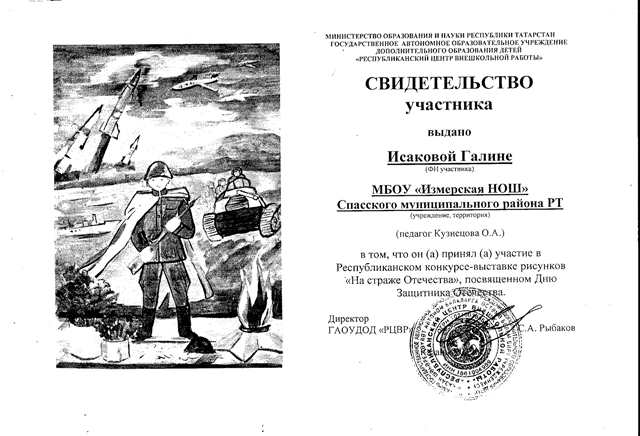 Районный конкурс компьютерных рисунков «Космос глазами детей»
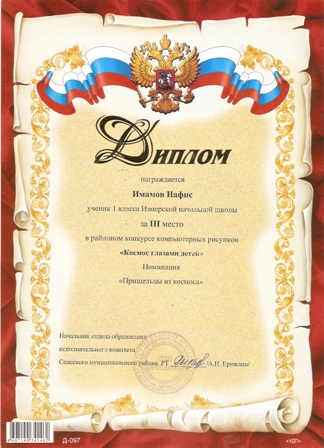 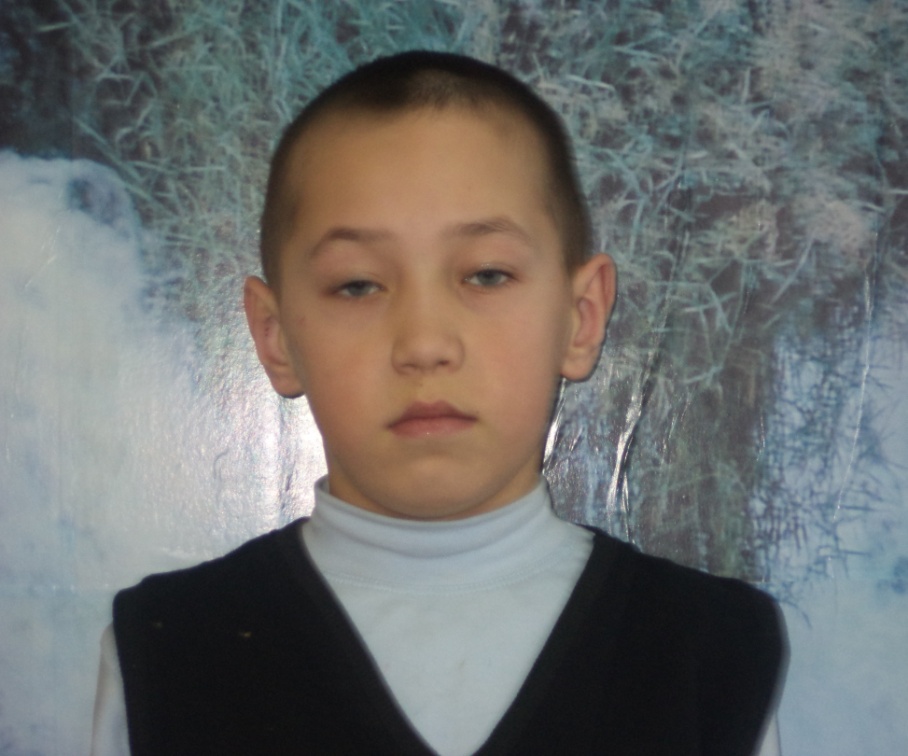 Районный конкурс «Операция Ель»
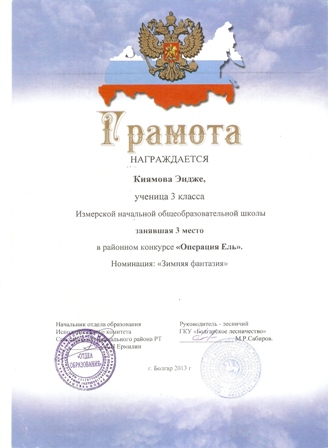 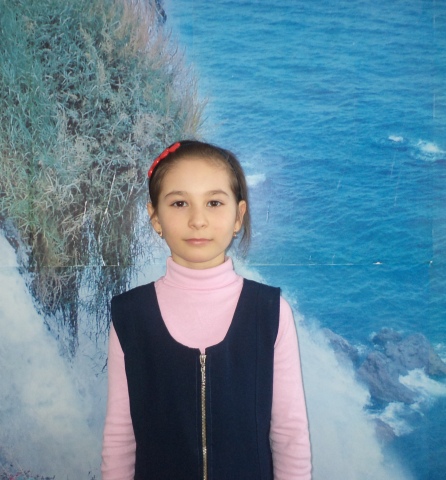 Информационные стенды
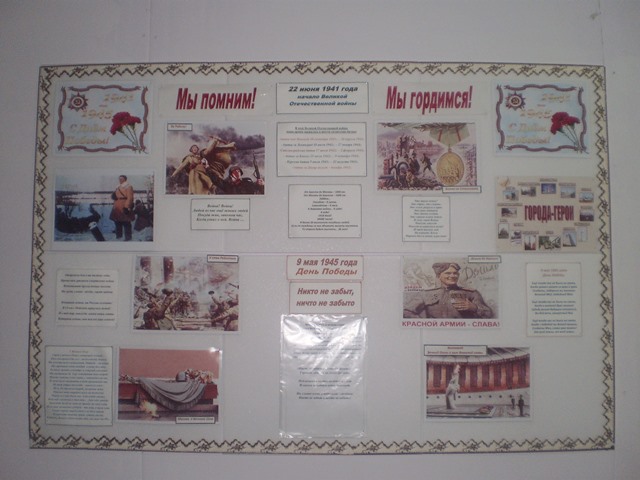 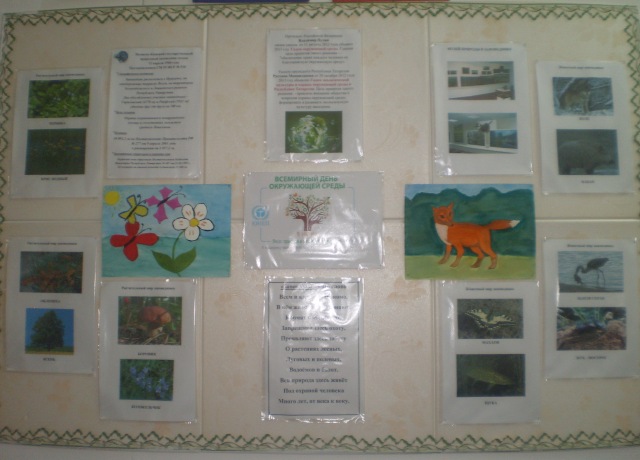 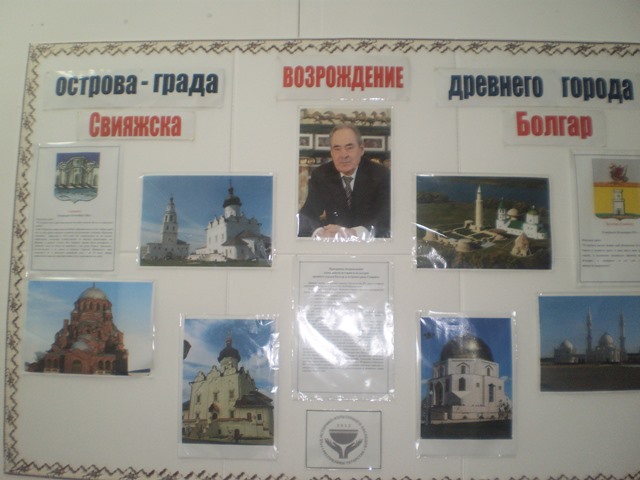